Color is in!
When You Have IRLEN SYNDROME
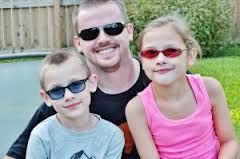 © Irlen Institute 2014
What is Irlen Syndrome?
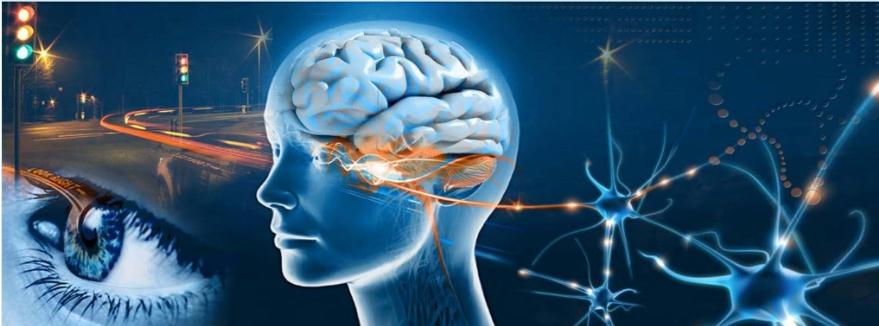 Technically: The brain is unable to process certain wavelengths of light

In normal language: It’s like the brain is allergic to certain kinds of light
© Irlen Institute 2014
So What Happens?
Bright lights (like sunlight and fluorescent lights) can…
Hurt your eyes
Give you a headache
Give you a stomach ache
Make the words move when you’re trying to read
Make you feel jittery or anxious
Make the words on the page hard to look at
Make you blink or squint or rub your eyes
Make it hard to concentrate
The more you read the harder it is to focus and keep reading
And much more…
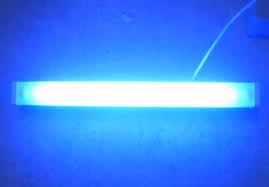 © Irlen Institute 2014
A few quick facts
Anyone can have Irlen Syndrome, not just people who have trouble reading
It runs in families (your mom or dad gave it to you!)
You can also get it after having a concussion or head injury
You can get it from a condition like Lyme Disease
Different people have different symptoms (I might get headaches or migraines when I read, and you might see words move on the page or cannot pay attention in class)
It’s not a problem with your eyes – it’s a brain thing! 
Also called Visual Sensory Stress, Visual Dyslexia, Scotopic Senstivity Syndrome and Irlen –Meares Syndrome
© Irlen Institute 2014
What do people see?
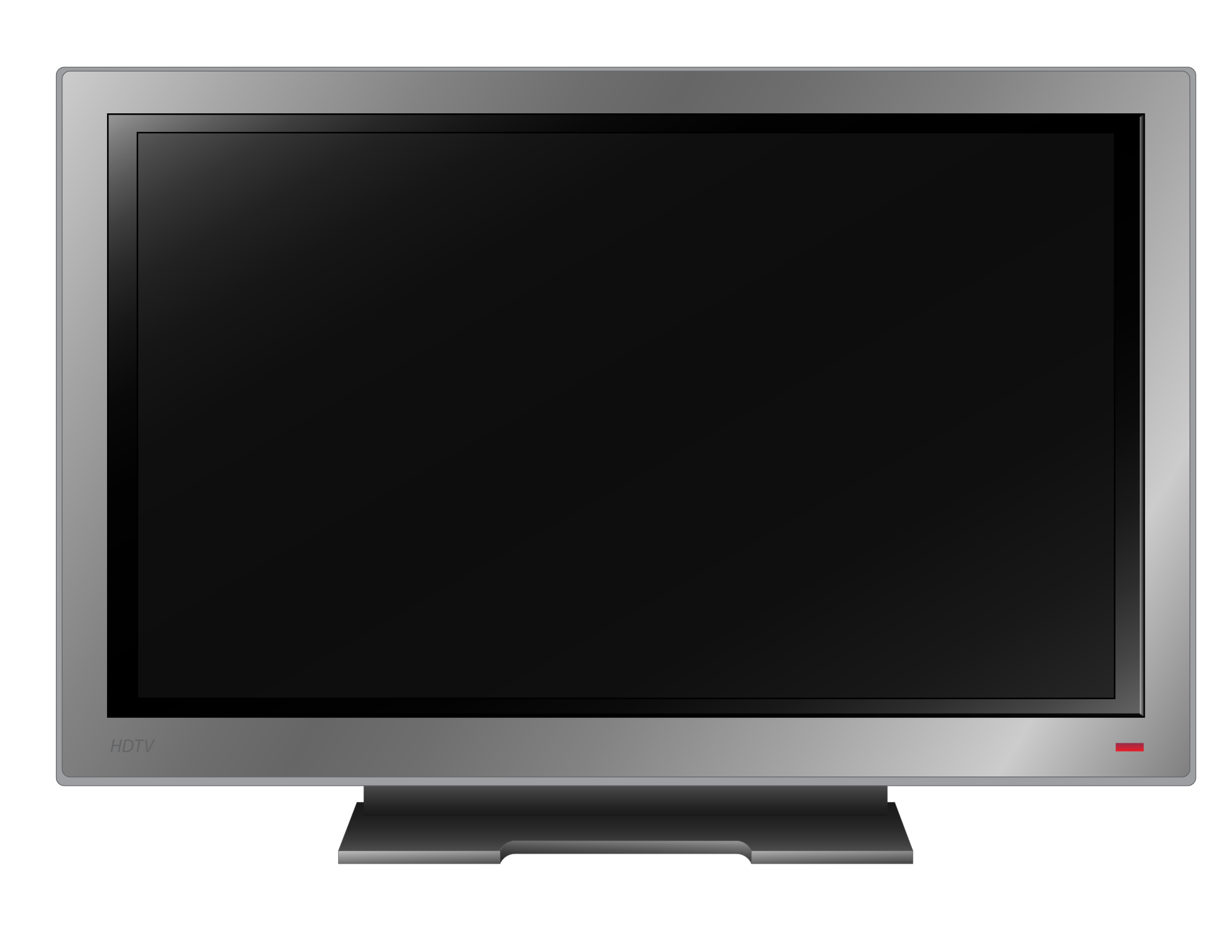 WATCH PRINT DISTORTIONS
* If you have Internet available, click on the link to watch an animated video
© Irlen Institute 2014
What do people see?
A few examples…
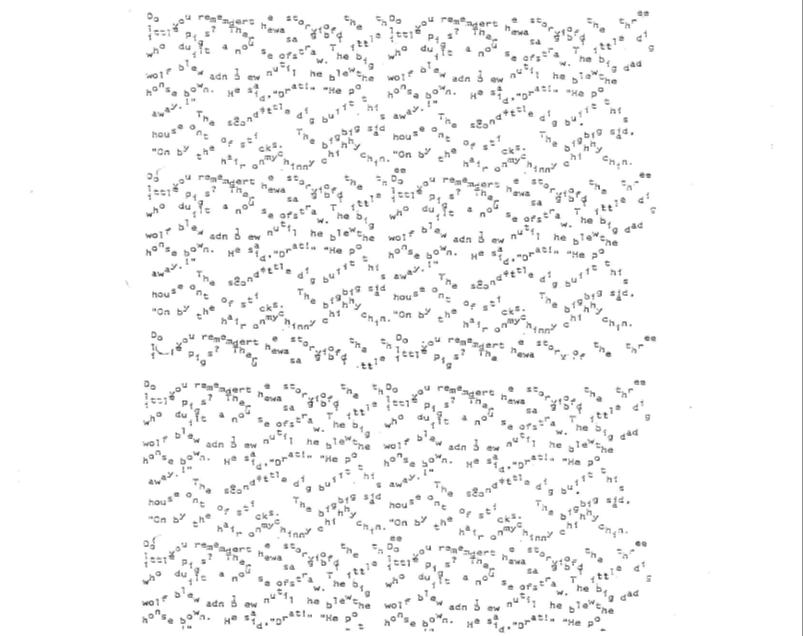 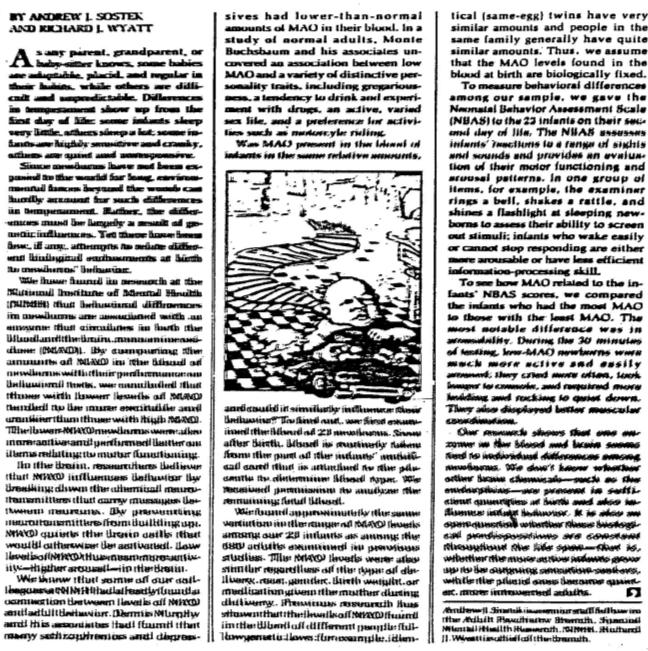 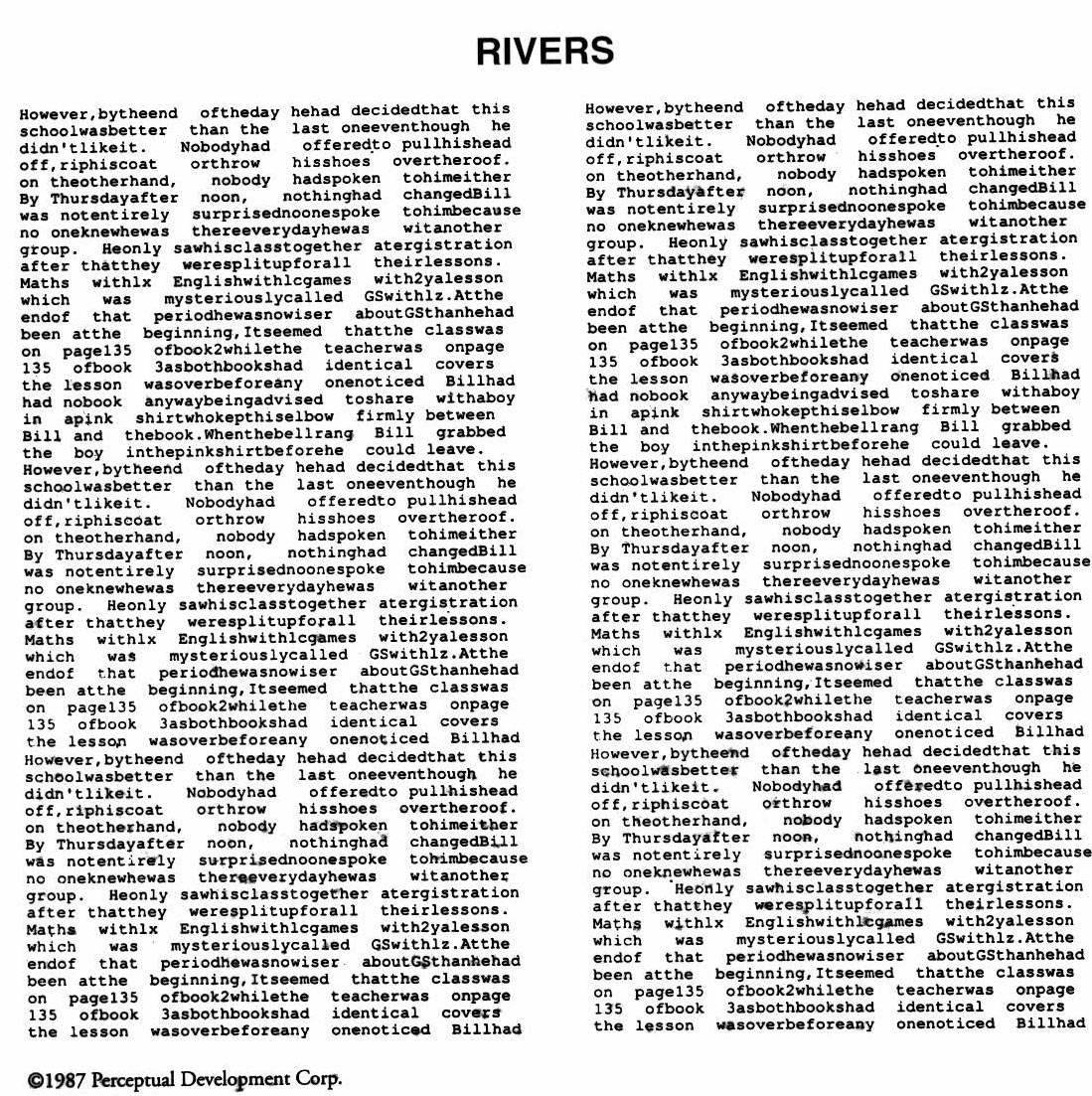 © Irlen Institute 2014
© Irlen Institute 2014
© Irlen Institute 2014
Seesaw
Blurry
Rivers
© Irlen Institute 2014
What do people see?
A few more examples…
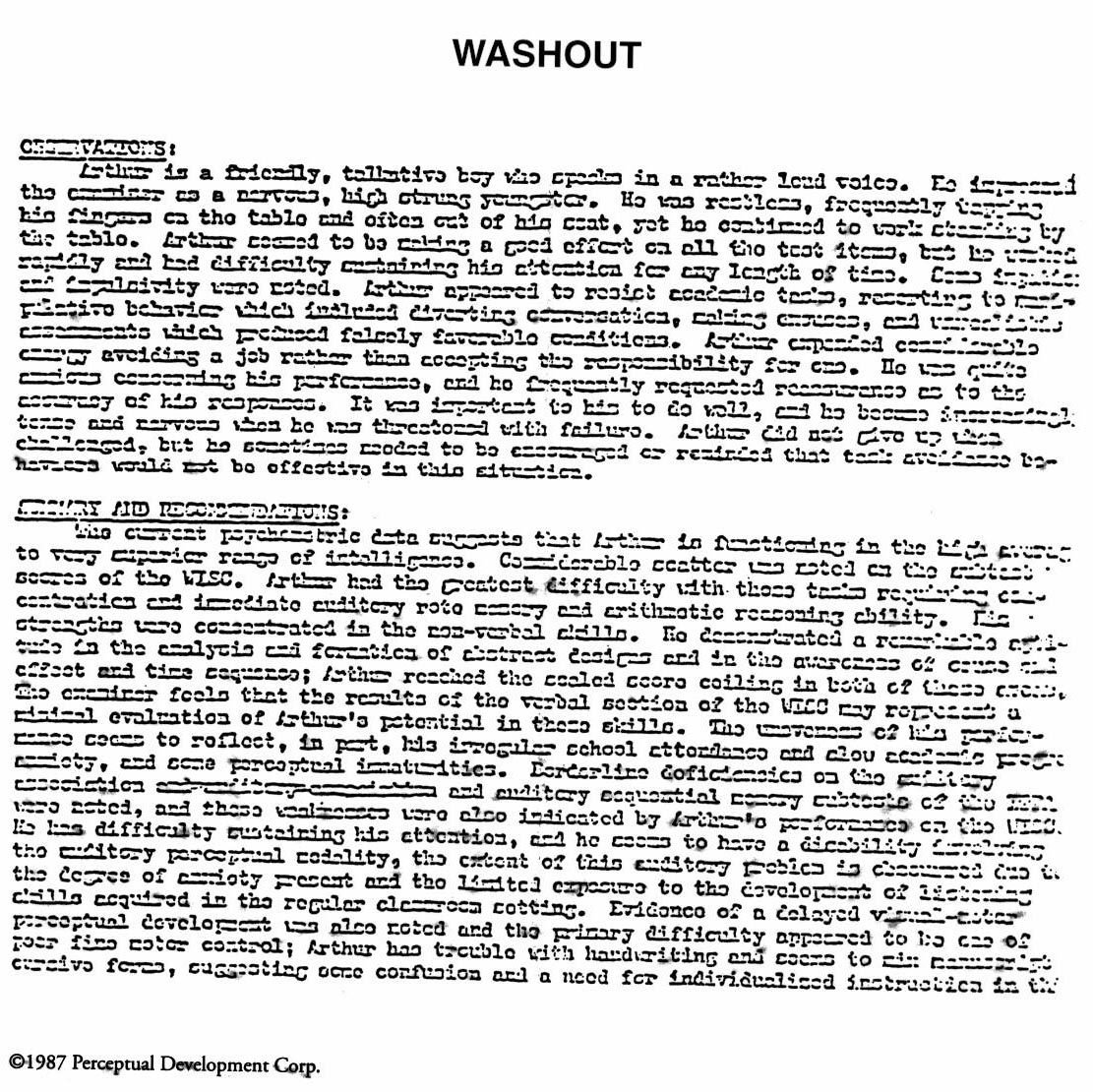 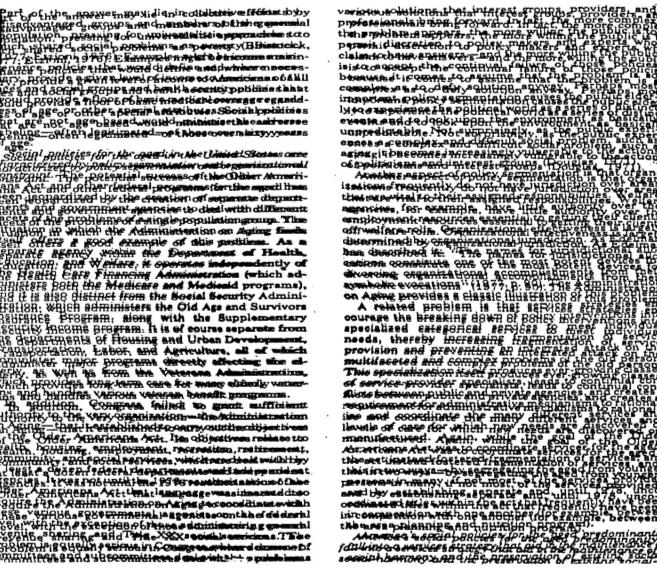 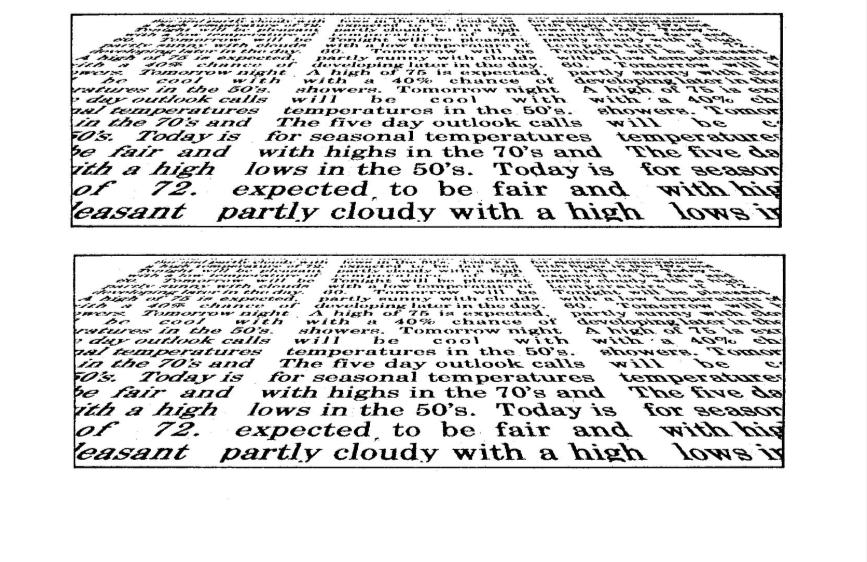 © Irlen Institute 2014
© Irlen Institute 2014
© Irlen Institute 2014
Washout
Star Wars
Swirl
And there are lots more!
© Irlen Institute 2014
What else happens?
Some people see distortions in their environment
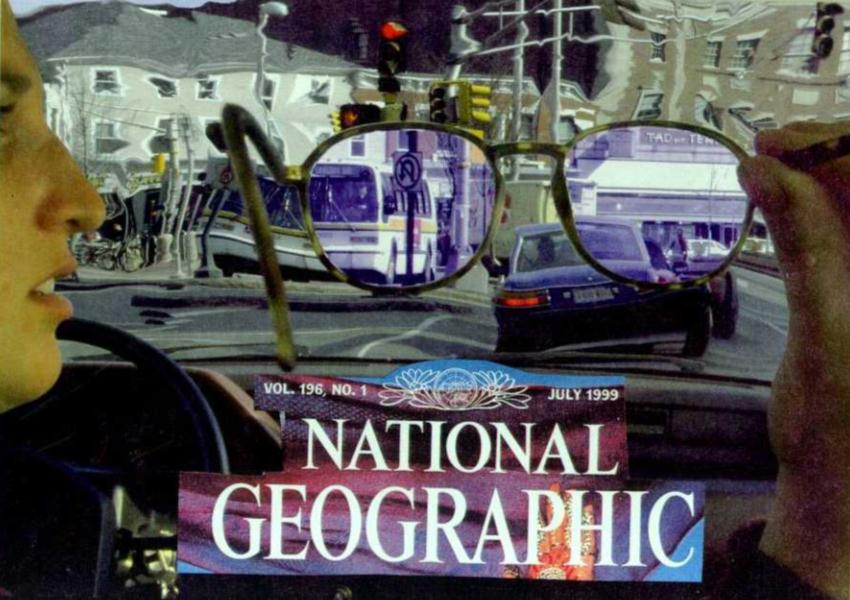 © Irlen Institute 2014
What can you do about it?
Wear Irlen Spectral Filters or Colored Overlays to protect your brain from the color it doesn’t like
Feel more relaxed when you read, do math, write , work at the computer, drive, or concentrate
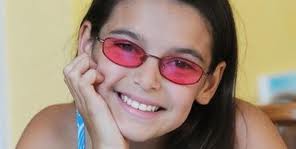 © Irlen Institute 2014
What else can you do?
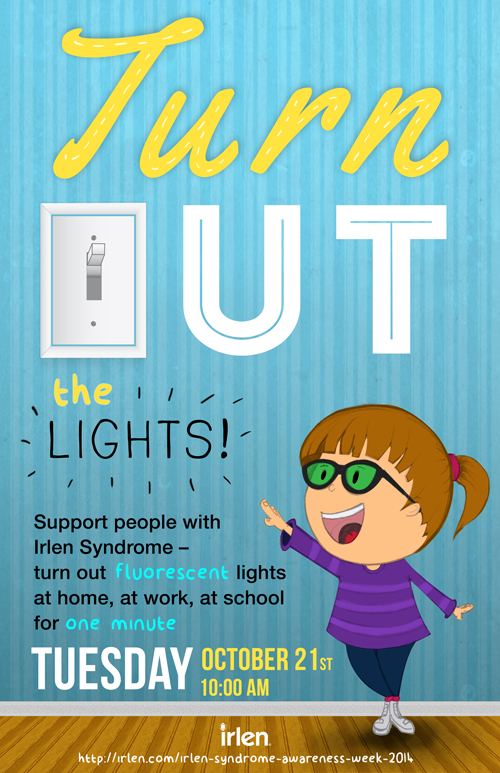 Use colored paper to do your work
Wear a hat to protect from light above
Dim or turn out fluorescent and other bright lights (use old-fashioned incandescent light bulbs instead)
© Irlen Institute 2014
How do I know if I have it?
Reading Difficulties
Discomfort
Skip words or lines
Lose place
Repeat lines
Misread words
Reading slow or choppy
Reading gets harder the longer you read
Trouble understanding what you read
Eyes: hurt, ache, burn
Eyes: dry, sandy, scratchy, itchy, heavy
Sleepy
Headache, dizzy, nauseous
More difficult to read with bright or fluorescent lights
© Irlen Institute 2014
Try different colors
Is this text easier to see or read when the background is this color?
© Irlen Institute 2014
Try different colors
Is this text easier to see or read when the background is this color?
© Irlen Institute 2014
Try different colors
Is this text easier to see or read when the background is this color?
© Irlen Institute 2014
Try different colors
Is this text easier to see or read when the background is this color?
© Irlen Institute 2014
Try different colors
Is this text easier to see or read when the background is this color?
© Irlen Institute 2014
Try different colors
Is this text easier to see or read when the background is this color?
© Irlen Institute 2014
Try different colors
Is this text easier to see or read when the background is this color?
© Irlen Institute 2014
Try different colors
Is this text easier to see or read when the background is this color?
© Irlen Institute 2014
Try different colors
Is this text easier to see or read when the background is this color?
© Irlen Institute 2014
Where can I get more info?
www.irlen.com
www.irlenvlcmd.com
www.aotss.com
See Facebook
For more information or to take a self-test
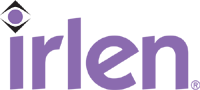 © Irlen Institute 2014
Spread the word
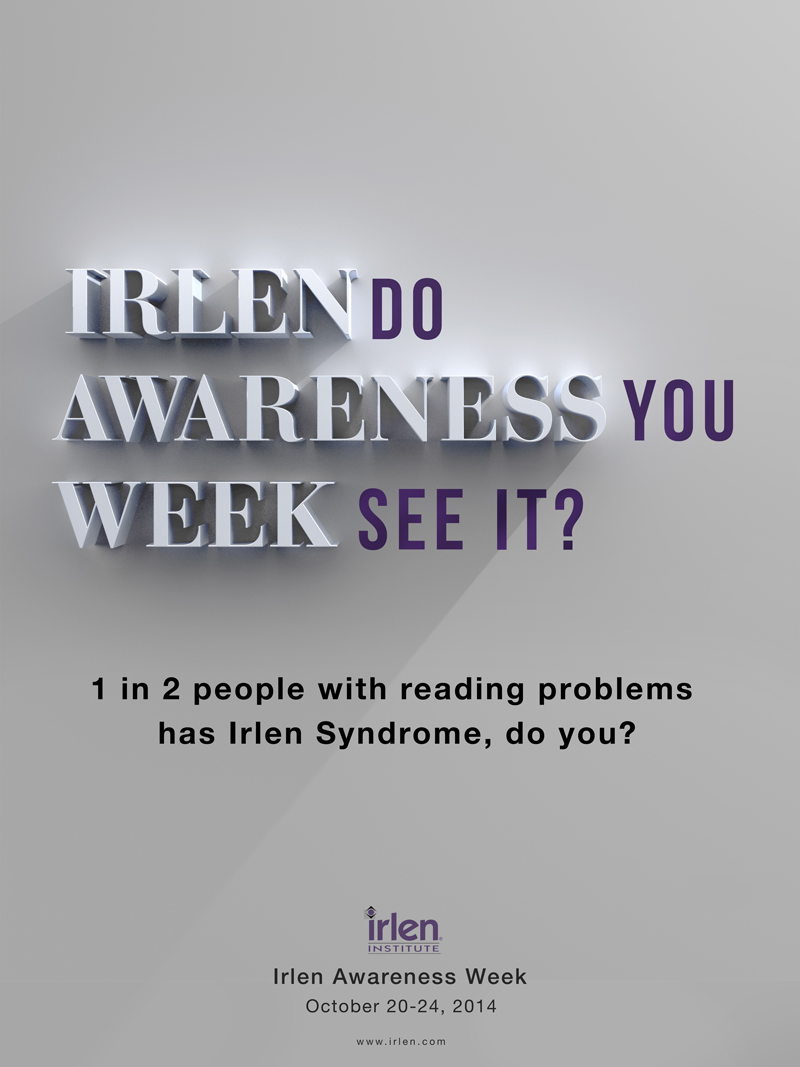 October 18- 24, 2015
Join Us To Raise Awareness:  
Web: http://irlen.com/irlen-syndrome-awareness-week-2014/
Facebook: Irlen Awareness Week
Twitter: @seeirlen #irlenawareness
www.irlenvlcmd.com  Abilities OT & Irlen Learning Services
© Irlen Institute 2014